CHEM 304 - 2/10/12
I.B. Stratospheric chemistry: Ozone
	- The Chapman Mechanism - cont.
	Embedded Fundamentals
		- Photochemistry
	
KEEP READING CH 1
HW#3 is out… and you should be working on it!
Photochemical Reactivity: 3 KEY questions

1) What wavelength does molecule absorb?

2) What altitudes are they available at?

3) Does the radiation carry enough E to break a bond ? (almost always YES!)

(We’ll take these in 3 —> 1 —> 2 order …)
The Electromagnetic Spectrum
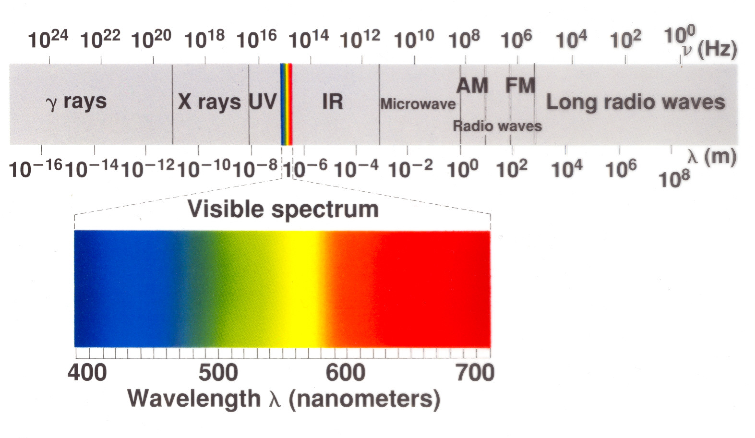 How much energy does a 400 nm “photon” carry?
h= 6.63 x 10-34 J sec
c=3.0 x 108 m/sec
Ephoton =  5.0 x 10-19 J
What is the wavelength ()of a photon with E = 6.0 x10-19 J?
h = 6.63 x 10-34 J sec
c = 3.0 x 108 m/sec
l =  3.32 x 10-7 m = 332 nm
A spectroscopy measurement …
Io = MT
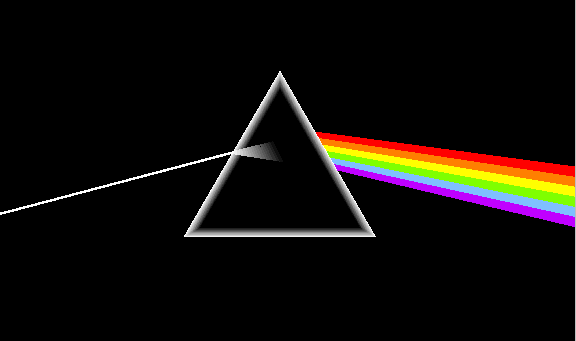 SAMPLE
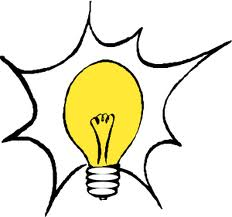 D
I = sample
l
s = “absorption cross-section”	units of cm2 (or cm2/molec.)
Absorption bands of O3…
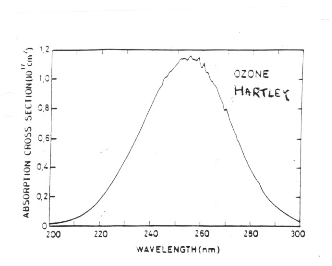 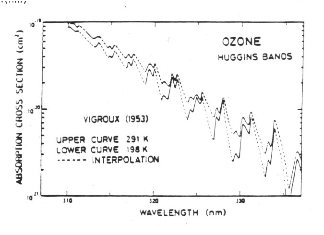 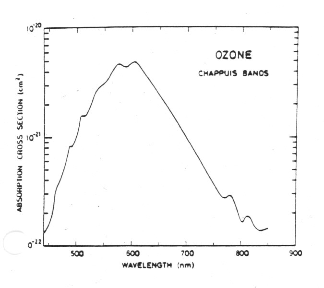 Absorption bands of O2…
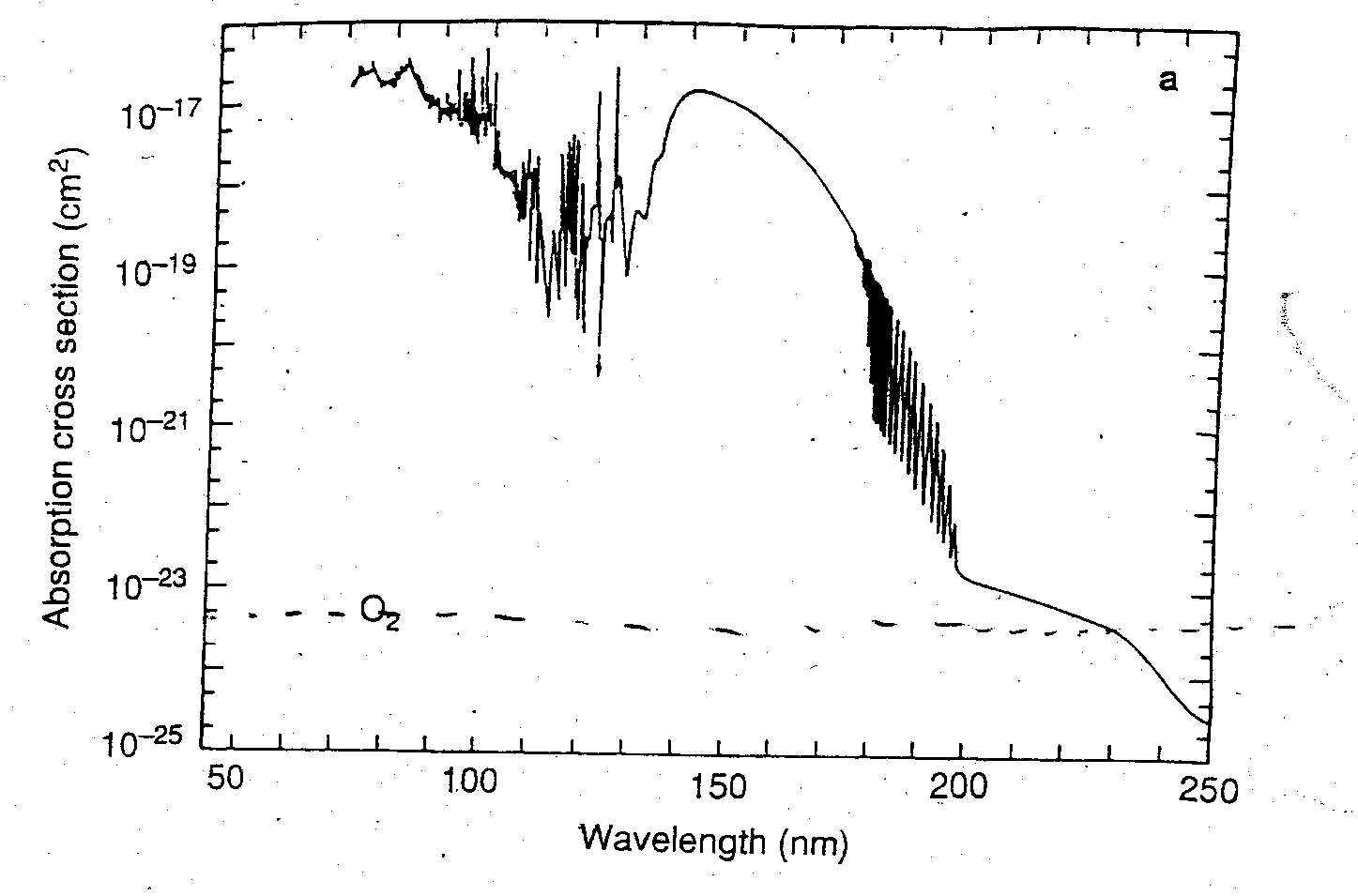 Light Penetration…
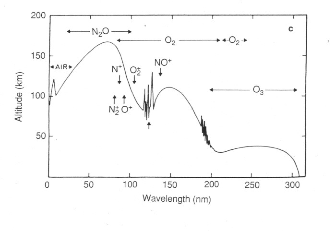 < 200 nm only HI stratosphere & above 
 200-300nm —> filtered in stratosphere VARIABLE w/  ALT.
(200-230 O2 & O3 absorption, 230-300 O3 absorption) 
 > 300 nm —> penetrates to surface!
Vertical distribution of [M] …
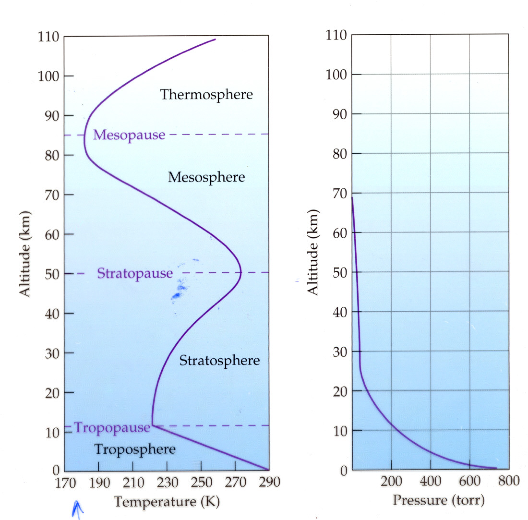 <— not enough M for O3 production up high

<— no <242 down here!